رهبری خود
سید بابک علوی
استادیار دانشکده مدیریت و اقتصاد
دانشگاه صنعتی شریف
تعریف رهبری خود
رهبری خود فرايندي است كه در آن افراد با استفاده از استراتژي هاي خاص رفتاري و شناختي بر روي خود تاثير گذاشته و رفتارهاي خود را هدايت و كنترل مي كنند.
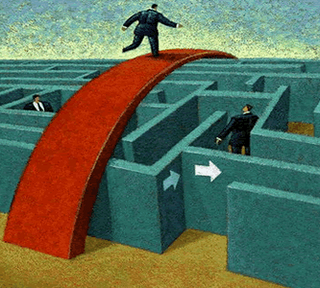 اهمیت رهبری خود
رهبری خود فرایندی است که برای رهبران سازمانی و کلیه مدیران سازمانها اهمیت کلیدی دارد. زیرا:
ایجاد انگیزه در دیگران بدون داشتن انگیزه بالا در خود ممکن نیست.
جهت دادن صحیح به دیگران بدون داشتن جهت و هوشیاری در خود برای جهت دهی مجدد و صحیح ممکن نیست.
همیشه مکانیزم های بیرونی برای ایجاد انگیزه و جهت دهی صحیح کافی نیستند.


لذا برای کارهای بزرگ افراد بزرگی لازم است که مکانیزم های رهبری خود توانمندی داشته باشند.
رهبری خود و مدیریت خود
این دو اصطلاح در برخی متون به جای هم استفاده می شوند.
در حالیکه در برخی تحقیقات این دو از هم تفکیک شده و دارای تفاوتهای زیر هستند:
مدیریت بر خود بیشتر بر کارایی متمرکز بوده و بر بهبود شرایط موجود فرد با توجه به اهداف و مسیر از قبل تعیین شده تاکید دارد (یادگیری تک حلقه ای).

- رهبری خود بیشتر بر بازنگری اصول اولیه (روشها و افکار) تاکید داشته و با تغییر مبانی سعی در بهبود شرایط انگیزشی و عملکردی فرد دارد (یادگیری دو حلقه ای). اثر بخشی آن به داوطلبانه بودن آن است.
استراتژی های مدیریت و رهبری خود
رفتاری (عمدتا ماهیت مدیریت خود دارند):
مشاهده خود
هدف گذاری
پاداش به خود
تنبیه خود
مديريت یادآورها
تمرین
پاداش طبیعی (عمدتا ماهیت رهبری خود دارند):
جذاب کردن کار
تمرکز روی جنبه های مثبت کار
الگوهاي سازنده فكري (عمدتا ماهیت رهبری خود دارند):
سیستم باورها
تصویرسازی ذهنی
جايگزين كردن صحبت با خود منفي با صحبت با خود سازنده
اصلاح طرح هاي ذهني
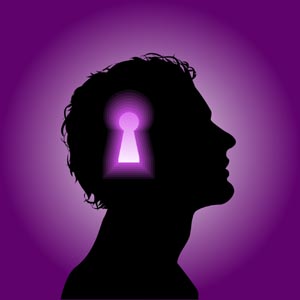 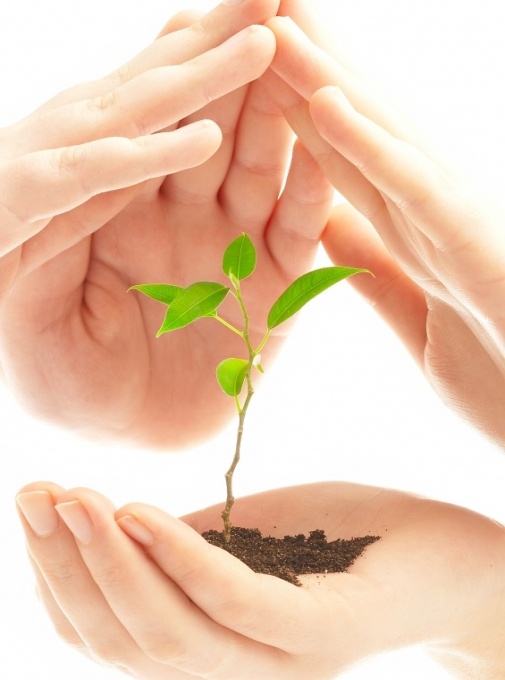 Strategies
Behavioral focused strategies
Self-Observation
Self-Goal Setting
Self-Reward
Self-Punishment
Cues Management
Rehearsal

Intrinsic motivation (Natural Reward)strategies
Building intrinsic motivators
Focusing on intrinsic motivators

Constructive thought pattern strategies
Belief system
Mental imagery
Self-talk management
Mental scripts
فواید رهبری خود در تحقیقات
تحقیقات مختلف نشان داده است که بین پدیده های زیر و رهبری خود رابطه وجود دارد:
اعتماد به نفس و باور به قابلیت های خود
خلاقیت و نوآوری
تمایل به رهبری دیگران
عملکرد شغلی
رضایت شغلی
Self-Observation
The individual observes when, why, and under what conditions they use certain behaviors. 

feedback occurs from a process of monitoring oneself 

Steps to use:
Identify behaviors that you would like to either increase or reduce.

Keep a record of the frequency and duration of these desirable and undesirable behaviors.

Note the conditions that exist when these behaviors are displayed. 

Keep a written record of your self-observations, recording all the pertinent information regarding the targeted behaviors.
برنامه ریزی برای تغییر رفتار
جدولی به شکل زیر تهیه نمایید:
برنامه ریزی برای تغییر رفتار (ادامه)
به طور روزانه رفتارهای منفی و مطلوب خود را ثبت نمایید.

گزارش روز شنبه
Self-Goal Setting
What a person wants out of life, both in the short-term and in the long-term, influences one’s behavior. 

By establishing both long term and short-term goals, a person imposes self-direction and priorities.

specific and challenging goals lead to successful goal attainment
Self-Goal Setting
Steps to use:
Conduct a self-analysis, to analyze one strengths, weaknesses, desires, and abilities (Use SWOT model for yourself)

Set long-term goals for one’s life and career. 

Establish short-term goals that fit one’s immediate needs and efforts. 

Keep goals specific and concrete. 

Make the goals challenging, yet reasonable. 

Let other people know your goals, to help hold one accountable, and to help provide incentive.
Self-Reward
Rather than the supervisor controlling the administration of rewards, the employee is in control.

Steps to use:
Identify what objects, thoughts, images, and rewards motivate you. 

Identify specific self-rewards that would appeal to you. 

Start rewarding yourself when you complete certain behaviors or desired activities.

Always be self-praising and self-rewarding whenever a planned task is accomplished.
Self-Punishment
To be used very sparingly and only as a last resort

Steps to use:
 
Identify behaviors that you feel guilty about. 

Identify the actions that result in your being self-critical. 

Identify self-destruction tendencies that lead to exaggerated forms of self-punishment.

Try alternative strategies.

Reserve self-punishment for only serious and destructive negative behaviors.
Cues-Management
cues are reminders, attention focusers which remind you of your important goals and tasks.

Steps to use:
write down a list of your priorities to help guide daily activities.

set cues to focus attention on these prioritized behaviors and tasks.

identify and reduce negative cues from your work area that distracts you from your priorities.

identify and increase positive cues in your work environment.

associate with people who help you focus and accomplish the prioritized behaviors and tasks.
Rehearsal
Detect problems, make corrections, and avoid costly errors.

Steps to use: 
identify important upcoming challenges 

note the important components of these future challenges

physically and mentally practice these key components

associate rewards in your practice sessions
Intrinsic motivation strategies (Natural Reward)
Deal with unpleasant tasks constructively
 
Increase focus and awareness on the pleasant, rather than the unpleasant, aspects of a given task

Two intrinsic motivation strategies
Work toward building intrinsic motivations 
Focus your thoughts on the intrinsic motivators
Work toward building intrinsic motivations
Identify places where you could perform a given task, which would make it more pleasant and rewarding

Identify activities that could be built into given tasks that could make the work naturally rewarding

Redesign your tasks by working in the contexts, and building on the activities, which will make these tasks more naturally enjoyable
Focus your thoughts on the intrinsic motivators
Identify the pleasant and enjoyable aspects of your tasks 

Focus your thoughts on the pleasant rather than the unpleasant aspects of the task

Distinguish between rewards that are separate from the work itself, and those that are built into the work 

Focus your thoughts on rewards that are naturally a part of the task

Develop the ability and habit of distinguishing and focusing on the intrinsic motivations of your work
Constructive Thought Pattern strategies
This strategy concentrates on establishing and altering thought patterns in desirable ways 

Focused on opportunities than obstacles

Four specific CSP strategies:
Improve belief system
Using Mental Imagery
Self-Talk
Using & Improving Mental Scripts
Company Logo
Belief System
Steps to use:
Specify tasks

Accuracy and validity of beliefs

The effect(+/-)

Isolate & Challenge Inaccurate/Dysfunctional

Dominate the Positives
Company Logo
Self-Talk
Steps to use:
Analyse the current tendency

Specify the Constructive (Destructive) ones

Stop using the destructives

Practice the constructive

Apply the practices
Mental Imagery
Steps to use:
Imagine the target and procedure

Mentally review what you must do for attaining the goal and inspire yourself with the goal and procedure

Always remind yourself the target achievement

Apply the practice and continue your learning
Mental Scripts
Steps to use:
Examine the current pattern in crisis

Identify Undesirable patterns

Create desirable patterns (Use dialogue with others to improve your mental models)

Rehearse the new patterns

Track the development (Observation)

Self rewarding
Impacts on performance
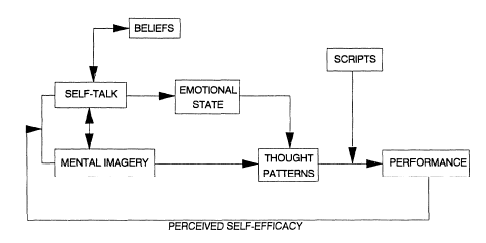 تمرین تیمی
در تیم خود درباره مجموعاً 9 گفتگوی درونی غیر سازنده که ممکن است در موقعیت های زیر در ذهن یک مدیر میانی ایجاد شود گفتگو و درباره چگونگی مدیریت این گفتگوهای درونی راه حل هایی پیشنهاد کنید:
 - نوعی از گفتگوی درونی در زمان ملاقات با مدیر ارشدی که در فرد ایجاد استرس خیلی زیاد می کند.
نوعی از گفتگوی درونی اول صبح که موجب کاهش شدید روحیه و کاهش عملکرد در طی روز می شود.
شنیدن خبر غیر منتظره ای درباره عملکرد منفی یکی از همکاران در ارتبط با یکی از سازمانهای مشتری/کارفرما.